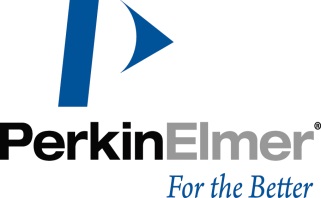 Living Image 软件操作使用教程
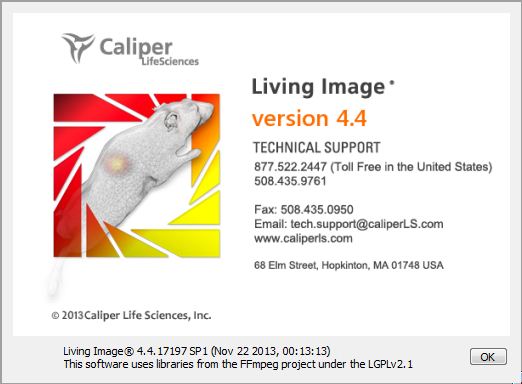 界面简介
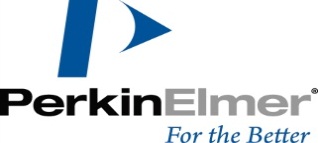 技术服务团队：

王梓 产品经理 （北京）
Joey.Wang@perkinelmer.com
 
郭进 产品专员 （上海）
Jin.Guo@perkinelmer.com 

石晓月 产品专员 （北京）
Sherry.Shi@perkinelmer.com 

李慧妍 产品专员 （上海）
Huiyan.Li@perkinelmer.com
2D 成像
3D 成像
www.perkinelmer.com
珀金埃尔默仪器（上海）有限公司 - 活体影像技术团队制作
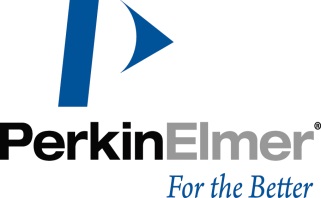 Living Image 软件操作使用教程
界面简介
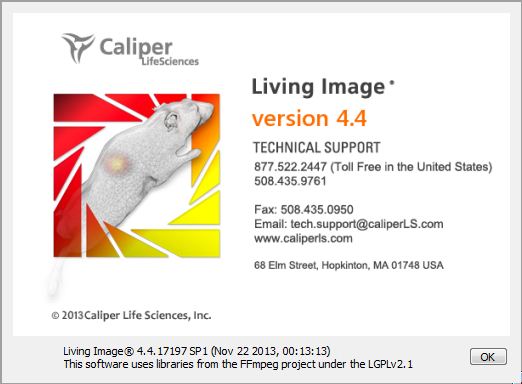 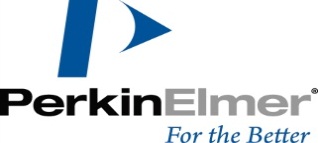 软件使用简介
技术服务团队：

王梓 产品经理 （北京）
Joey.Wang@perkinelmer.com
 
郭进 产品专员 （上海）
Jin.Guo@perkinelmer.com 

石晓月 产品专员 （北京）
Sherry.Shi@perkinelmer.com 

李慧妍 产品专员 （上海）
Huiyan.Li@perkinelmer.com
图像获取参数介绍
获取图像的储存
www.perkinelmer.com
图像预览及批量导入
珀金埃尔默仪器（上海）有限公司 - 活体影像技术团队制作
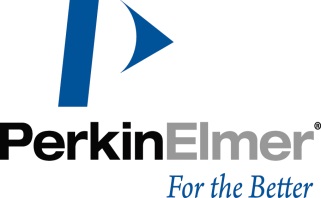 Living Image 软件操作使用教程
2D 成像
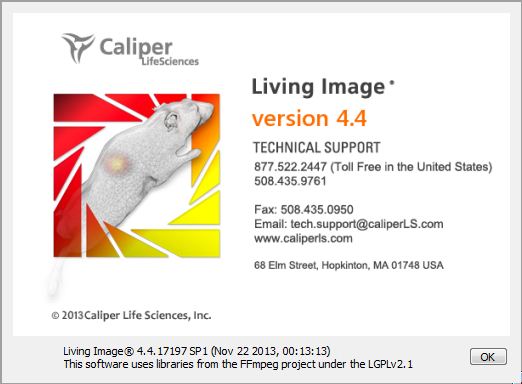 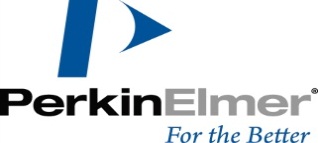 2D 反射成像图像获取
技术服务团队：

王梓 产品经理 （北京）
Joey.Wang@perkinelmer.com
 
郭进 产品专员 （上海）
Jin.Guo@perkinelmer.com 

石晓月 产品专员 （北京）
Sherry.Shi@perkinelmer.com 

李慧妍 产品专员 （上海）
Huiyan.Li@perkinelmer.com
2D 透射荧光快速扫描成像（Raster Scan）
www.perkinelmer.com
2D 图像分析
珀金埃尔默仪器（上海）有限公司 - 活体影像技术团队制作
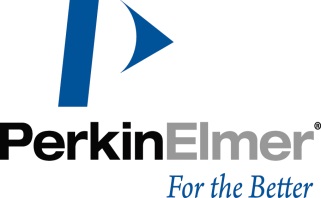 Living Image 软件操作使用教程
2D 反射成像图像获取
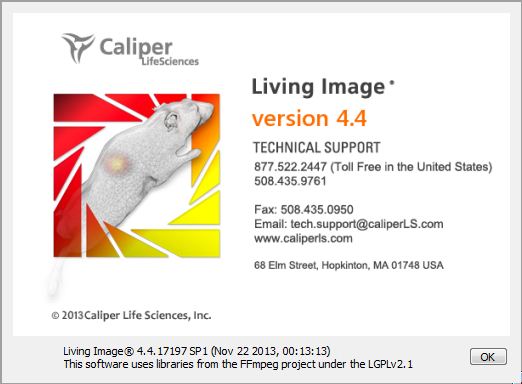 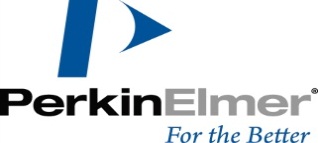 2D 生物发光图像获取
技术服务团队：

王梓 产品经理 （北京）
Joey.Wang@perkinelmer.com
 
郭进 产品专员 （上海）
Jin.Guo@perkinelmer.com 

石晓月 产品专员 （北京）
Sherry.Shi@perkinelmer.com 

李慧妍 产品专员 （上海）
Huiyan.Li@perkinelmer.com
2D 荧光图像获取 （Filter Pair）
www.perkinelmer.com
2D 荧光图像获取 （Spectral Unmixing）
珀金埃尔默仪器（上海）有限公司 - 活体影像技术团队制作
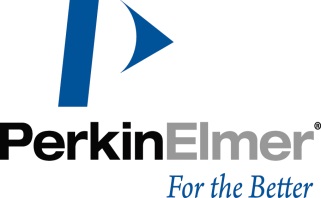 Living Image 软件操作使用教程
2D 图像分析
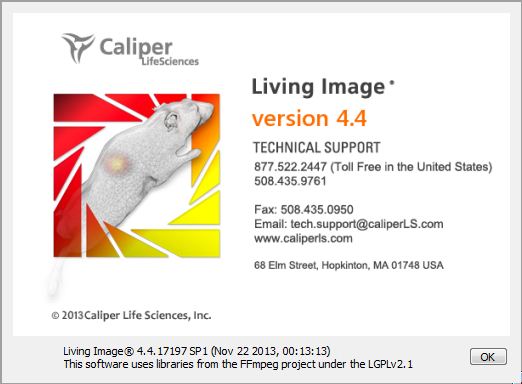 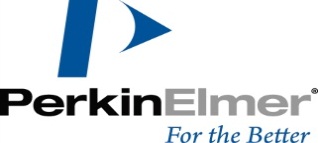 2D 生物发光图像定量
技术服务团队：

王梓 产品经理 （北京）
Joey.Wang@perkinelmer.com
 
郭进 产品专员 （上海）
Jin.Guo@perkinelmer.com 

石晓月 产品专员 （北京）
Sherry.Shi@perkinelmer.com 

李慧妍 产品专员 （上海）
Huiyan.Li@perkinelmer.com
2D 自发荧光背景扣除
www.perkinelmer.com
2D 荧光图像定量
珀金埃尔默仪器（上海）有限公司 - 活体影像技术团队制作
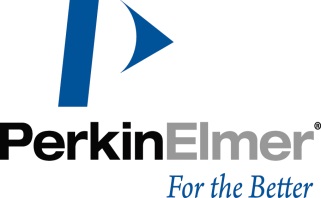 Living Image 软件操作使用教程
2D 生物发光图像定量
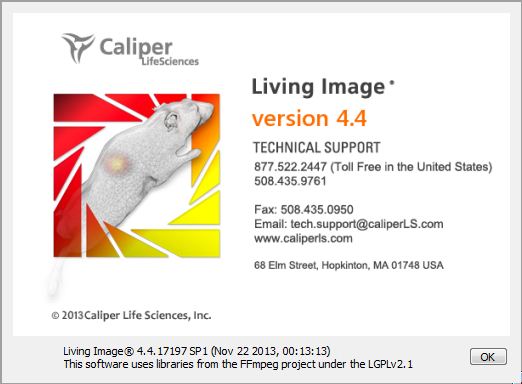 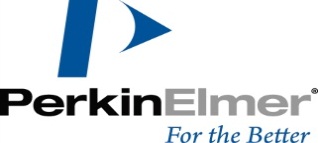 2D图像显示及导出
技术服务团队：

王梓 产品经理 （北京）
Joey.Wang@perkinelmer.com
 
郭进 产品专员 （上海）
Jin.Guo@perkinelmer.com 

石晓月 产品专员 （北京）
Sherry.Shi@perkinelmer.com 

李慧妍 产品专员 （上海）
Huiyan.Li@perkinelmer.com
2D图像显示调整
www.perkinelmer.com
2D像定量分析及导出
珀金埃尔默仪器（上海）有限公司 - 活体影像技术团队制作
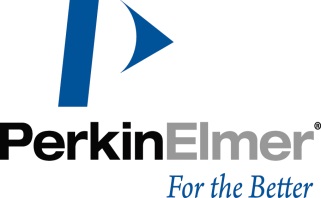 Living Image 软件操作使用教程
2D自发荧光背景扣除
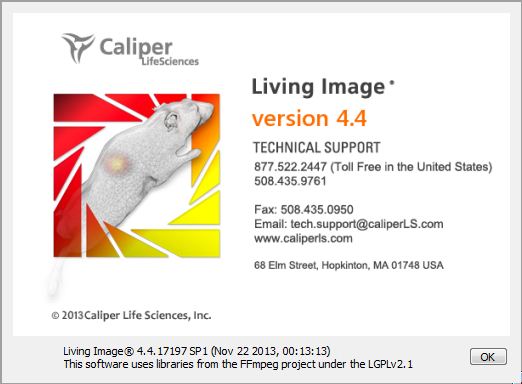 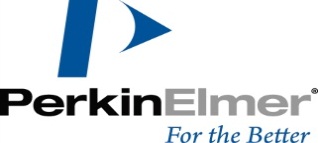 2D自适应荧光背景扣除
（Adaptive FL Background substraction）
技术服务团队：

王梓 产品经理 （北京）
Joey.Wang@perkinelmer.com
 
郭进 产品专员 （上海）
Jin.Guo@perkinelmer.com 

石晓月 产品专员 （北京）
Sherry.Shi@perkinelmer.com 

李慧妍 产品专员 （上海）
Huiyan.Li@perkinelmer.com
2D Image Math 
荧光背景扣除
www.perkinelmer.com
2D Spectral Unmixing
光谱分离
珀金埃尔默仪器（上海）有限公司 - 活体影像技术团队制作
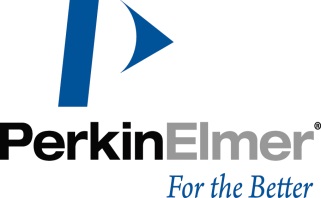 Living Image 软件操作使用教程
2D 荧光图像定量
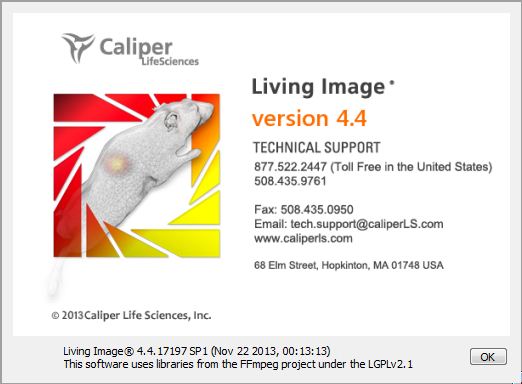 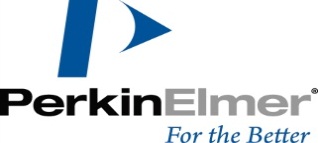 2D图像显示及导出
技术服务团队：

王梓 产品经理 （北京）
Joey.Wang@perkinelmer.com
 
郭进 产品专员 （上海）
Jin.Guo@perkinelmer.com 

石晓月 产品专员 （北京）
Sherry.Shi@perkinelmer.com 

李慧妍 产品专员 （上海）
Huiyan.Li@perkinelmer.com
2D图像显示调整
www.perkinelmer.com
2D图像定量分析及导出
珀金埃尔默仪器（上海）有限公司 - 活体影像技术团队制作
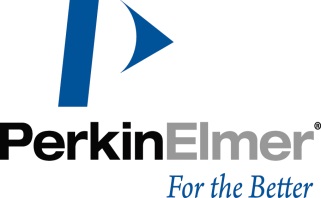 Living Image 软件操作使用教程
3D 成像
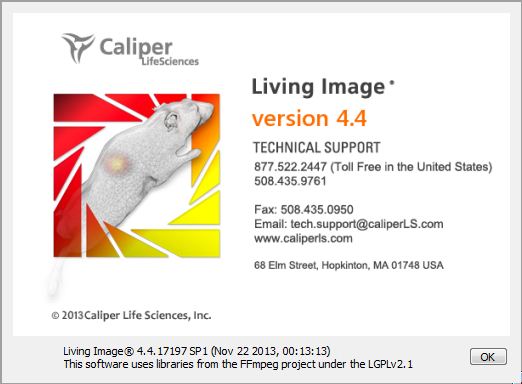 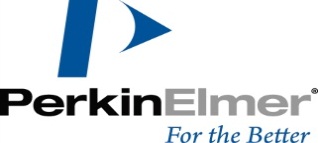 3D 图像获取
技术服务团队：

王梓 产品经理 （北京）
Joey.Wang@perkinelmer.com
 
郭进 产品专员 （上海）
Jin.Guo@perkinelmer.com 

石晓月 产品专员 （北京）
Sherry.Shi@perkinelmer.com 

李慧妍 产品专员 （上海）
Huiyan.Li@perkinelmer.com
3D 图像分析
www.perkinelmer.com
珀金埃尔默仪器（上海）有限公司 - 活体影像技术团队制作
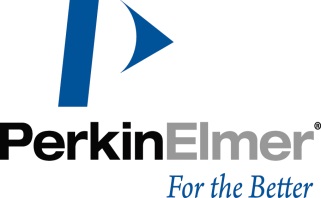 Living Image 软件操作使用教程
3D 图像获取
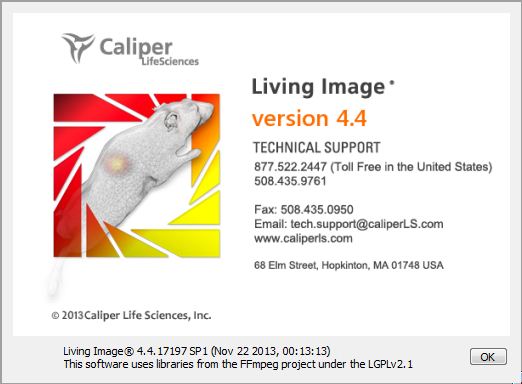 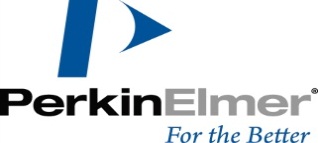 3D 生物发光（DLIT）
技术服务团队：

王梓 产品经理 （北京）
Joey.Wang@perkinelmer.com
 
郭进 产品专员 （上海）
Jin.Guo@perkinelmer.com 

石晓月 产品专员 （北京）
Sherry.Shi@perkinelmer.com 

李慧妍 产品专员 （上海）
Huiyan.Li@perkinelmer.com
3D 荧光（FLIT）
www.perkinelmer.com
珀金埃尔默仪器（上海）有限公司 - 活体影像技术团队制作
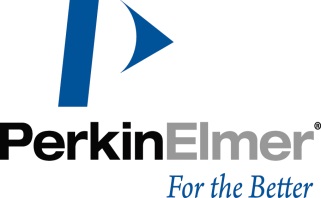 Living Image 软件操作使用教程
3D 图像分析
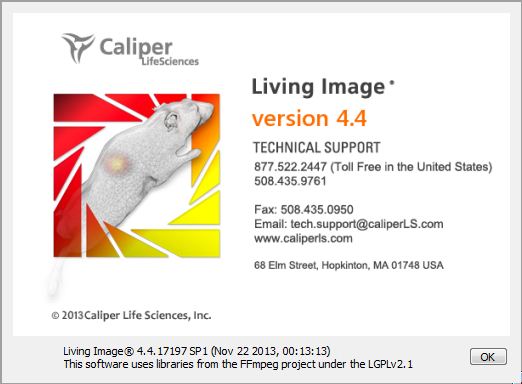 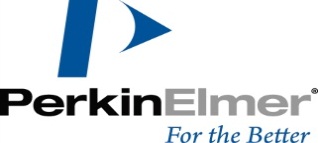 表面拓扑结构重建
技术服务团队：

王梓 产品经理 （北京）
Joey.Wang@perkinelmer.com
 
郭进 产品专员 （上海）
Jin.Guo@perkinelmer.com 

石晓月 产品专员 （北京）
Sherry.Shi@perkinelmer.com 

李慧妍 产品专员 （上海）
Huiyan.Li@perkinelmer.com
信号重建及Movie制作
www.perkinelmer.com
信号显示及定量分析
珀金埃尔默仪器（上海）有限公司 - 活体影像技术团队制作